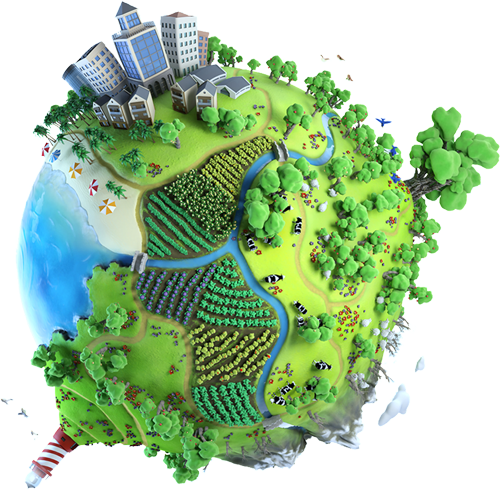 点睛之笔——图像
图像image
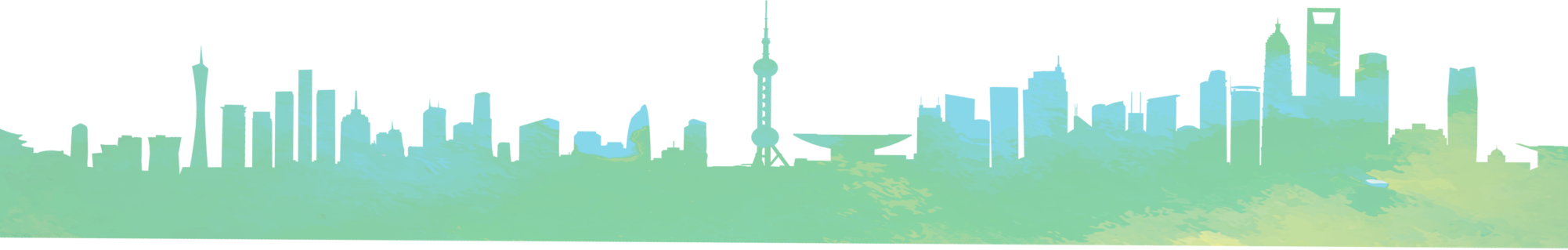 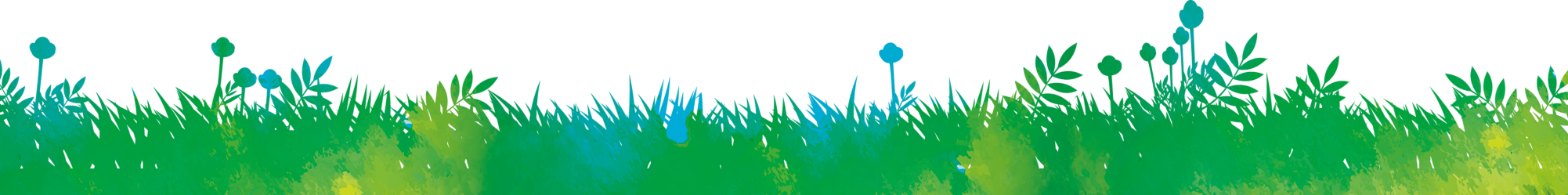 目录
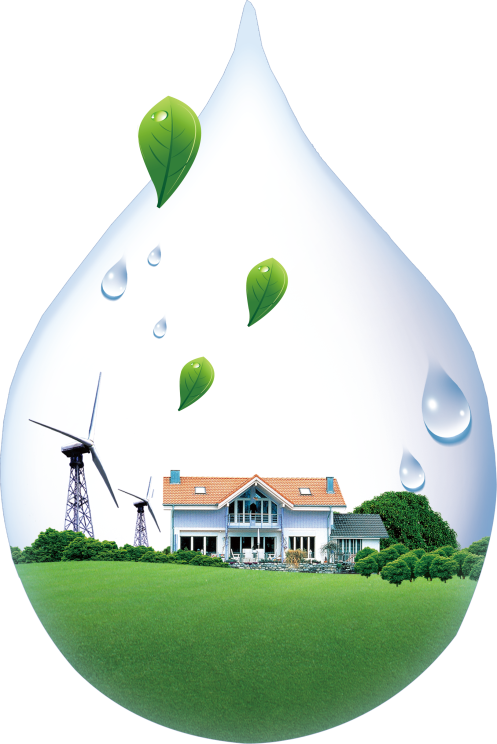 项目引入
介绍图片
项目练习
兴趣作业
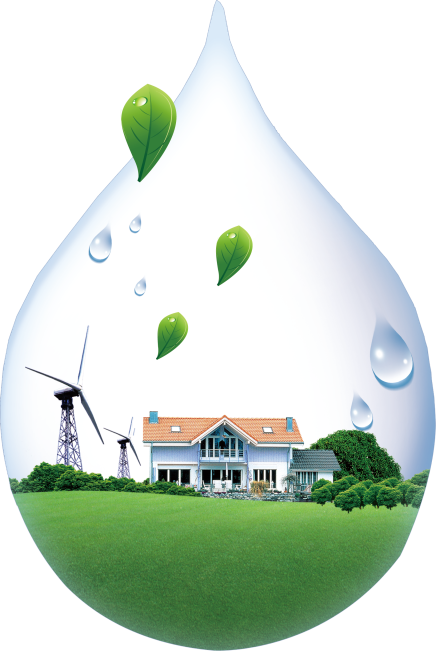 01
项目引入
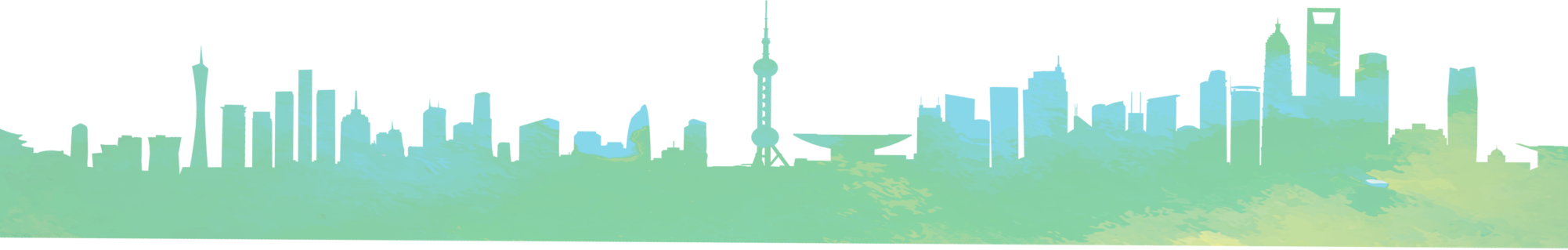 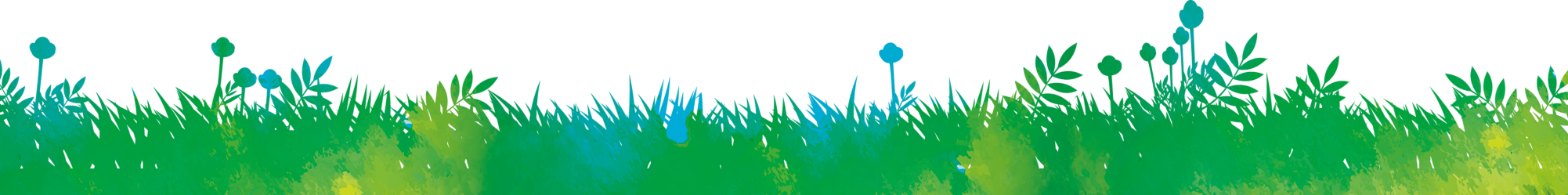 项目
03. 位置明显
02. 图片清晰
04. 图片较大
江西高能集团需要在首页展示优质房地产项目，委托江西魔方科技公司制作banner图展示，并对优质项目中的重点建筑进行访问。
05. 访问重点
01. 突出主题
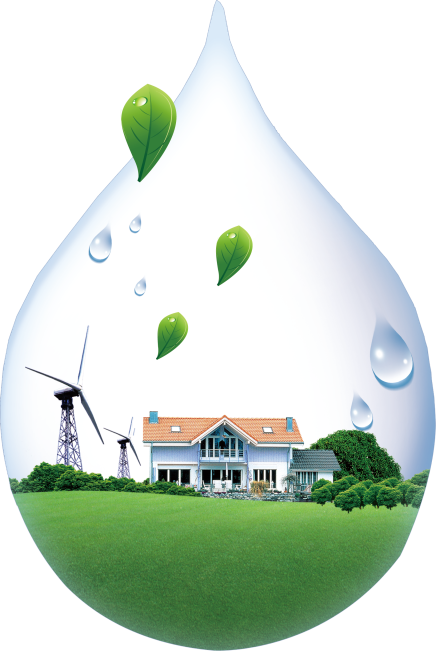 02
介绍图片
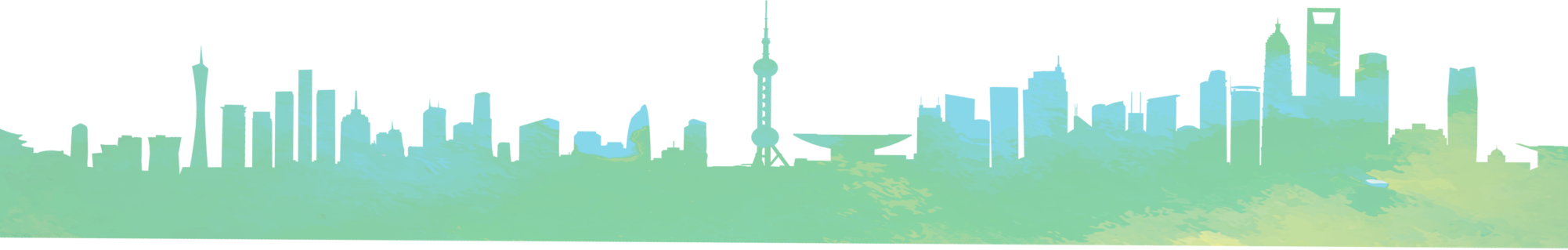 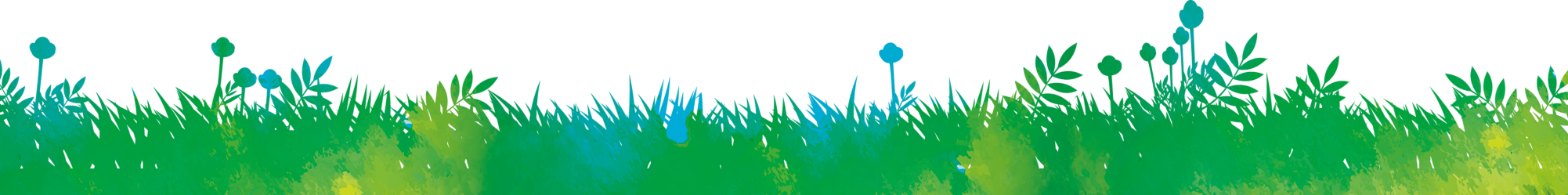 img
图片属性
路径
map/area
<img src=”图片地址” />
src、alt、title、width、height
相对路径和绝对路径
<map></map>
<area></area>
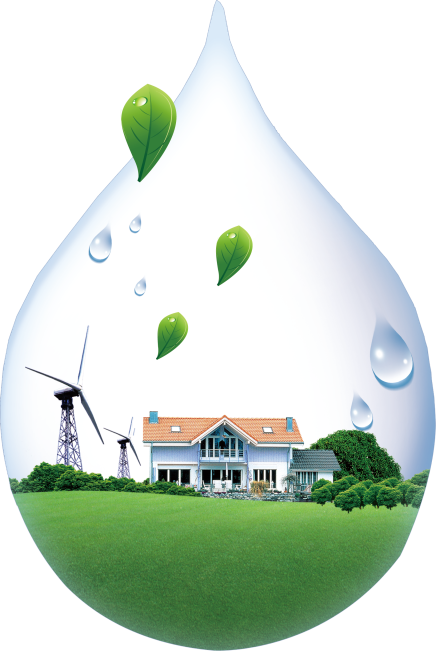 03
项目练习
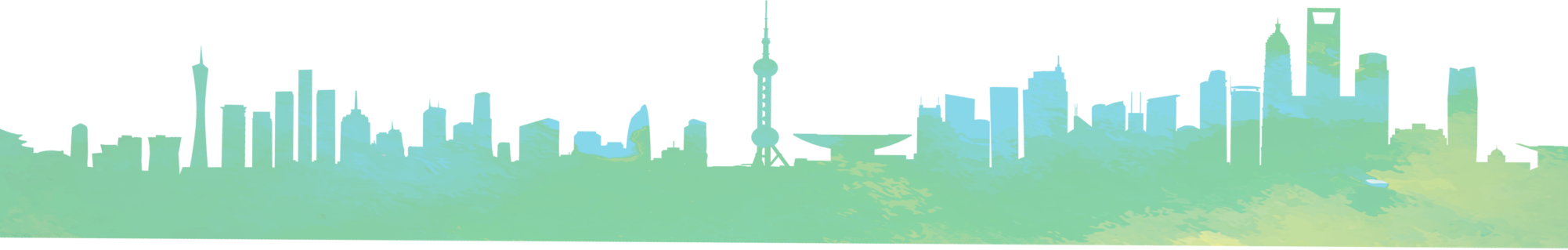 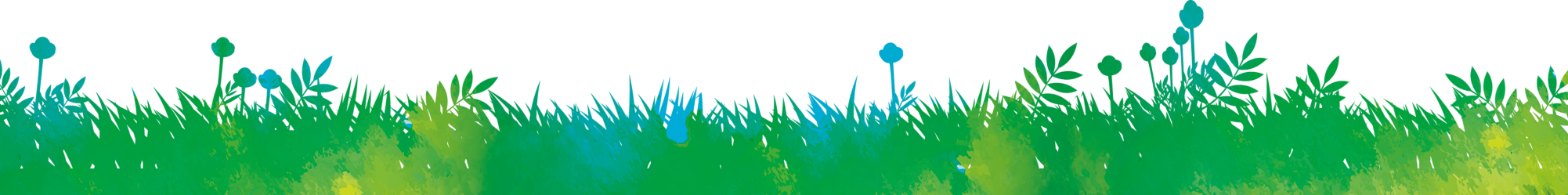 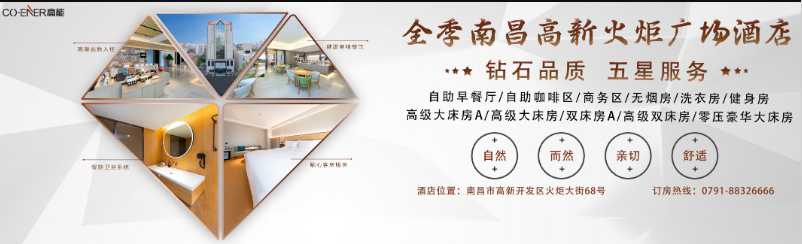 高新火炬广场酒店(点击酒店图片进行跳转)
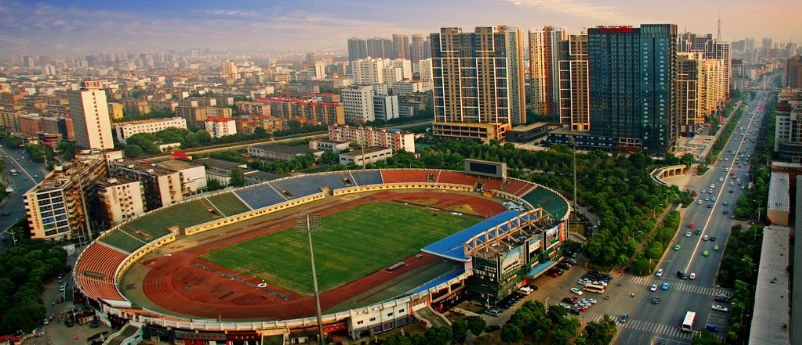 高新体育公园(点击足球场进行跳转)
江西高能大厦(点击高能大厦进行跳转)
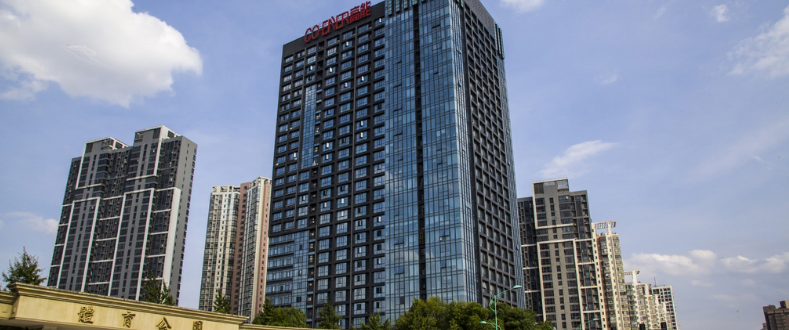 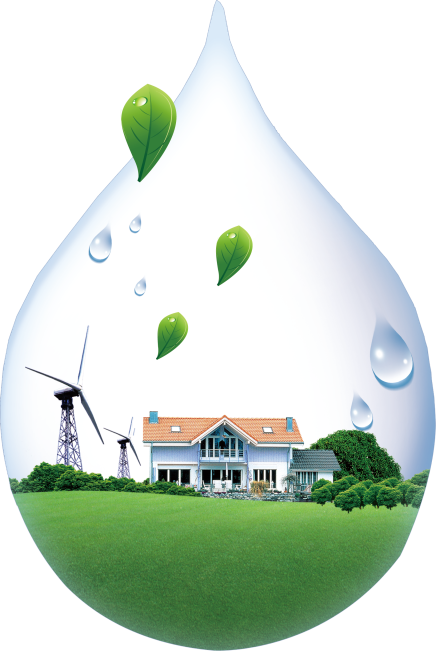 04
兴趣作业
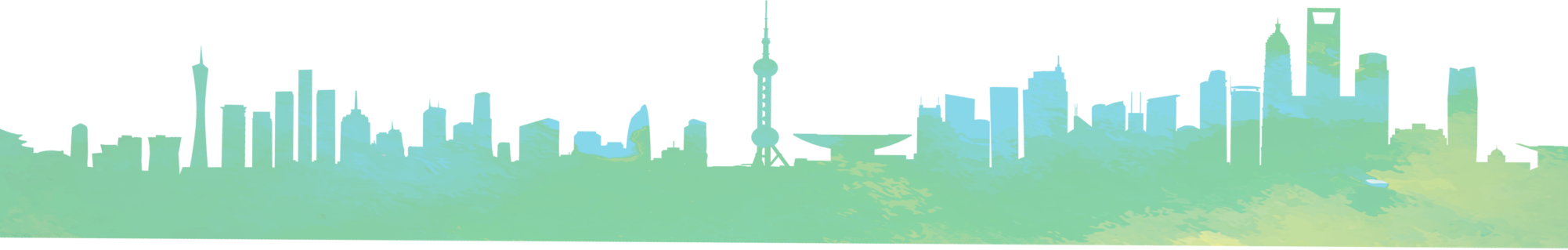 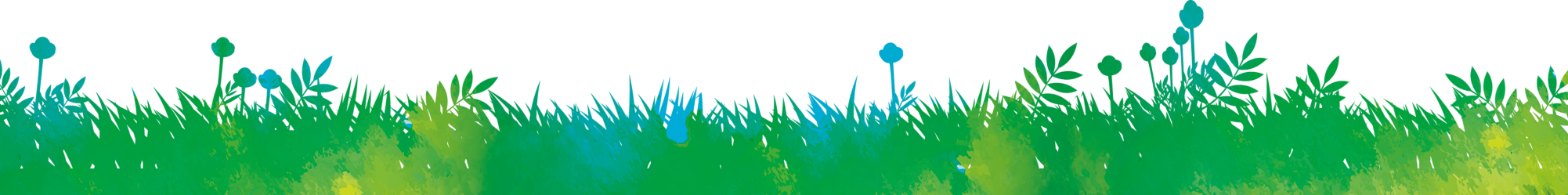 党的专题
医疗器械
购物商场
自然风景
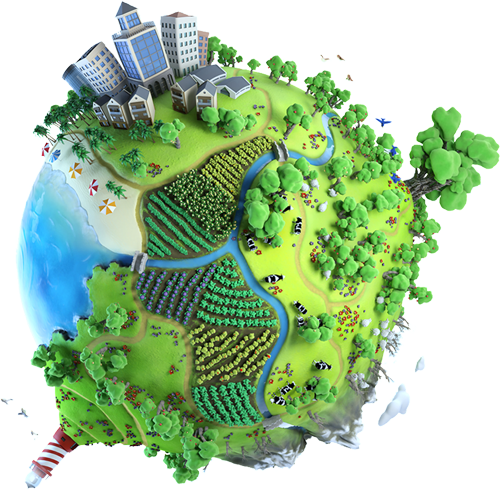 THANK YOU
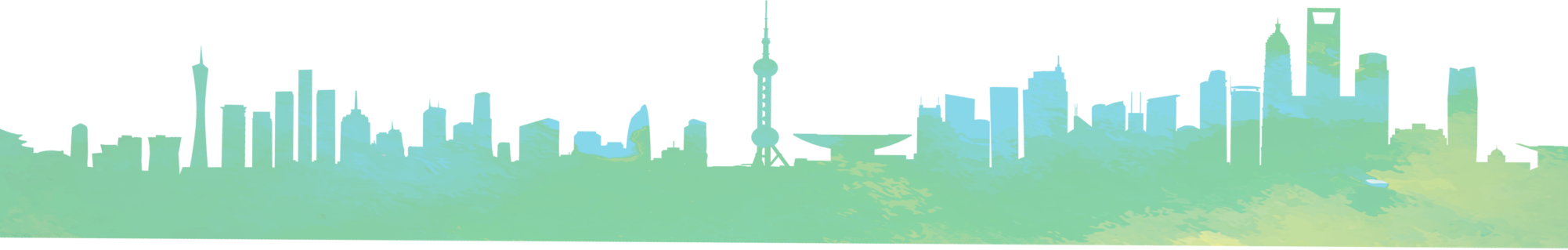 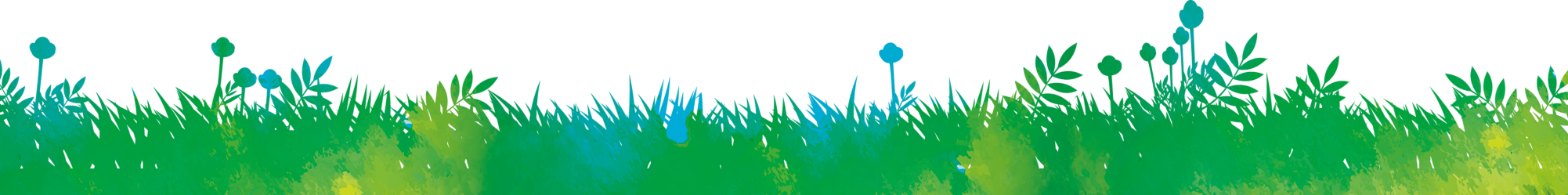